ZMENA ŠKOLSKÉHO ZÁKONA – podporné opatrenia/transformácia CPP
PLÁN OBNOVY 2021-2030
Vypracovala: Mgr. Miroslava Mrázová, PhD.
INKLÚZIA vs. INTEGRÁCIA
Nevýhody integrácie: 
všeobecné odporúčania - Podpora nereflektovala individuálne potreby detí a žiakov a odvíjala sa od diagnózy CPPPaP
zdĺhavosť vyšetrení - Podpora prichádzala neskoro a až po tom, ako sa objavili výrazné problémy vo vzdelávaní 
ZMENA od 01. septembra 2023 - zavádza sa systém podporných opatrení v §145a a §145b v rámci inklúzie
Cez individuálne potreby dieťaťa (nie iba cez diagnózu CPP) smerujeme k riešeniu problémov vo vzdelávaní
od 1. septembra 2023 sa vypúšťa zo zákona školská integrácia, nezačleňujú sa noví integrovaní žiaci
IVP ostáva v pôvodnom znení §7a školského zákona
§ 7a) Individuálny vzdelávací program
(1) Podľa individuálneho vzdelávacieho programu sa s informovaným súhlasom zákonného zástupcu alebo zástupcu zariadenia môže vzdelávať
	a) dieťa alebo žiak, ktorého špeciálne výchovno-vzdelávacie potreby 	neumožňujú, aby sa vzdelávali podľa školského vzdelávacieho programu školy, 	ktorú 	navštevuje, a ani podľa vzdelávacích programov určených pre školy, ktoré 	vzdelávajú deti so špeciálnymi výchovno-vzdelávacími potrebami alebo žiakov so 	špeciálnymi výchovno-vzdelávacími potrebami, alebo
	b) žiak, ktorému bolo povolené individuálne vzdelávanie v základnej škole.
(2) Individuálny vzdelávací program pre dieťa so špeciálnymi výchovno-vzdelávacími potrebami alebo pre žiaka so špeciálnymi výchovno-vzdelávacími potrebami na základe odporúčaní zariadenia poradenstva a prevencie vypracuje pedagogický zamestnanec poverený riaditeľom školy v spolupráci so školským špeciálnym pedagógom, pedagogickým asistentom a odborným zamestnancom školy a po konzultácii so zákonným zástupcom; ak ide o žiaka základnej školy najmenej v piatom ročníku alebo o žiaka strednej školy, aj po konzultácii s týmto žiakom.
(3) Individuálny vzdelávací program obsahuje podporné opatrenie a úpravy jednotlivých častí školského vzdelávacieho programu podľa špeciálnych výchovno-vzdelávacích potrieb dieťaťa alebo žiaka, najmä úpravu obsahu, metód, foriem alebo spôsobu hodnotenia a spolupráce s odbornými zamestnancami.
TRANSFORMÁCIA PORADENSKÝCH ZARIADENÍ - 5 podporných úrovní
Podporná úroveň 1. a 2. stupňa (poskytuje škola)
1. ÚROVEŇ

KOMU – všetkým žiakom MŠ, ZŠ, SŠ
KDE – odohráva sa priebežne v kontakte so žiakmi v ZŠ, SŠ a školských zariadeniach (ŠKD, CVČ, školský internát)
KTO – všetci aktéri, ktorí zabezpečia žiakovi plnohodnotný život v rámci jeho individuality/osobnosti
ČO – pedagogická diagnostika zameraná na všetky aspekty rozvoja žiaka
2. ÚROVEŇ

KOMU – žiaci so zvýšenými nárokmi na podporu (prechodný charakter)+žiaci so ŠVVP a ich ZZ, PZ 
KDE – v školskom prostredí individuálne/skupinovo; mimoškolskom prostredí; v domácom prostredí; vhodných komunitných priestoroch
KTO – multidisciplinárne odborní zamestnanci; školský podporný tím (ŠPT) v spolupráci s pedagogickými zamestnancami školy
ČO – intervenčná a preventívna činnosť, orientačná diagnostika, metodická podpora
Podporná úroveň 3. a 4. stupňa (zabezpečuje CPP)
KOMU – deťom/žiakom od narodenia až po ukončenie prípravy na povolanie; PZ/OZ; ŠPT; ZZ/zástupcom zariadenia

KDE – v CPP; v prípade potreby aj v školskom prostredí alebo v rodinnom prostredí dieťaťa/žiaka – t. j. terénnou formou

KTO – psychológ; špeciálny pedagóg; liečebný pedagóg; sociálny pedagóg; logopéd; kariérový poradca
DOKUMENTÁCIA
DIEŤA/ŽIAK S PO
Vyjadrenie
DIEŤA/ŽIAK SO ŠVVP
Správa z diagnostického vyšetrenia (PSV, ŠPV - stačí aj jedna) 
	– CPP/ŠCPP
IVP
Podporná úroveň 5. stupňa(zabezpečovaná a vykonávaná v špecializovanom CPP)
KOMU – je poskytovaná deťom so zdravotným postihnutím – zrakovým; sluchovým; mentálnym; telesným; viacnásobným; NKS; autizmom/pervazívnymi vývinovými poruchami; ich ZZ, PZ/OZ, ŠPT, ktorí sa podieľajú na ich vzdelávaní
KDE –  v ŠCPP ambulantnou alebo terénnou formou; jednorazovo alebo opakovane (v MŠ/ZŠ/SŠ, v DSS, CDR, v rodine)
KTO – špeciálny pedagóg, psychológ, sociálny pedagóg, liečebný pedagóg, logopéd, kariérový poradca 
ČO – poskytuje, zabezpečuje, vykonáva, realizuje: špecializované odborné činnosti, komplexnú a diferenciálnu diagnostiku;...
ŠCPP - celoslovenská pôsobnosť(odborná starostlivosť pre zdravotné postihnutia)
PODPORNÉ OPATRENIA
Vyplýva z Plánu obnovy a odolnosti SR, z uzavretých medzinárodných dohôd (2021-2030), viazané eurofondy
Podporným opatrením podľa školského zákona je opatrenie poskytované školou alebo školským zariadením potrebné na to, aby sa dieťa alebo žiak mohli plnohodnotne zapájať do výchovy a vzdelávania a rozvíjať svoje vedomosti, zručnosti a schopnosti (§ 145a a § 145b zákona č. 245/2008 Z. z. o výchove a vzdelávaní školský zákon ).

Vertikálny model PO obsahuje (spolu 21 PO):
1. Všeobecné PO – 2
2. Cielené PO – 10
3. Špecifické PO – 9

Nájdeme ich na stránke minedu.sk – KATALÓG PODPORNÝCH OPATRENÍ
Čo obsahuje Katalóg PO
Názov podporného opatrenia
Opis podporného opatrenia
Cieľovú skupinu podporného opatrenia
Personálne zabezpečenie podporného opatrenia 
Formu poskytovania podporného opatrenia
Rozsah poskytovania podporného opatrenia
4 KROKY – proces realizácie
1. Žiadateľ podá žiadosť riaditeľovi – požiada ho o vypracovanie vyjadrenia. Riaditeľ zabezpečí vypracovanie vyjadrenia (ak o to požiada CPP, treba IS ZZ).
 2. Vyjadrenie na účel poskytnutia PO sa poskytne žiadateľovi – vypracuje učiteľ, ŠŠP, OZ, CPP
3. Žiadateľ žiada o poskytnutie PO – na základe vyjadrenia
4. Riaditeľ zohľadní podmienky školy – do 10 dní (v odôvodnených prípadoch 20 dní, odôvodnenosť závisí od riaditeľa) + zabezpečí poskytnutie PO v rozsahu Vyjadrenia
ŽIADATELIA
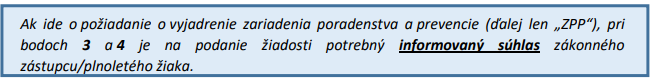 ODPOVEĎ ŽIADATEĽOVI
ŽIADOSŤ – VYJADRENIE – RIADITEĽ – ODPOVEĎ ŽIADATEĽOVI
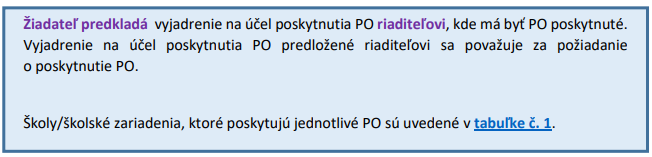 PODANIE ŽIADOSTI
VYJADRENIE K ŽIADOSTI
CIELENÉ PO
ŠPECIFICKÉ PO
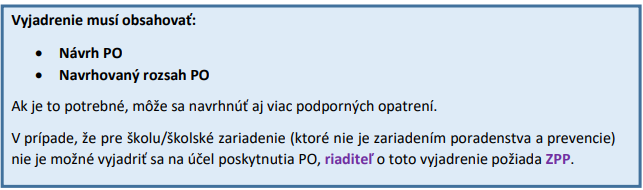 Zariadenie poradenstva 
a prevencie
VYJADRENIE RIADITEĽA
Vyjadrenie riaditeľa školy/školského zariadenia:
škola/školské zariadenie poskytne podporné opatrenie odporúčané vo Vyjadrení na účel poskytnutia podporného opatrenia v požadovanom rozsahu
škola/školské zariadenie neposkytne podporné opatrenie odporúčané vo Vyjadrení na účel poskytnutia podporného opatrenia v požadovanom rozsahu
škola/školské zariadenie čiastočne poskytne podporné opatrenie odporúčané vo Vyjadrení na účel poskytnutia podporného opatrenia v požadovanom rozsahu
PRERUŠENIE PO alebo ich ZRUŠENIE
Všeobecné PO
CIELENÉ PO
ŠPECIFICKÉ PO
ZDROJE INFORMÁCIÍ:
Zákon 245/2008 Z.z., účinnosť od 1.9.2023 – 31.8.2024 
www.minedu.sk (www.podporneopatrenia.minedu.sk)
www.vudpap.sk
www.inklucentrum.sk
www.nivam.sk 
(otázky posielajte na podporneopatrenia@nivam.sk)
Materiál z CPP Žiar nad Hronom
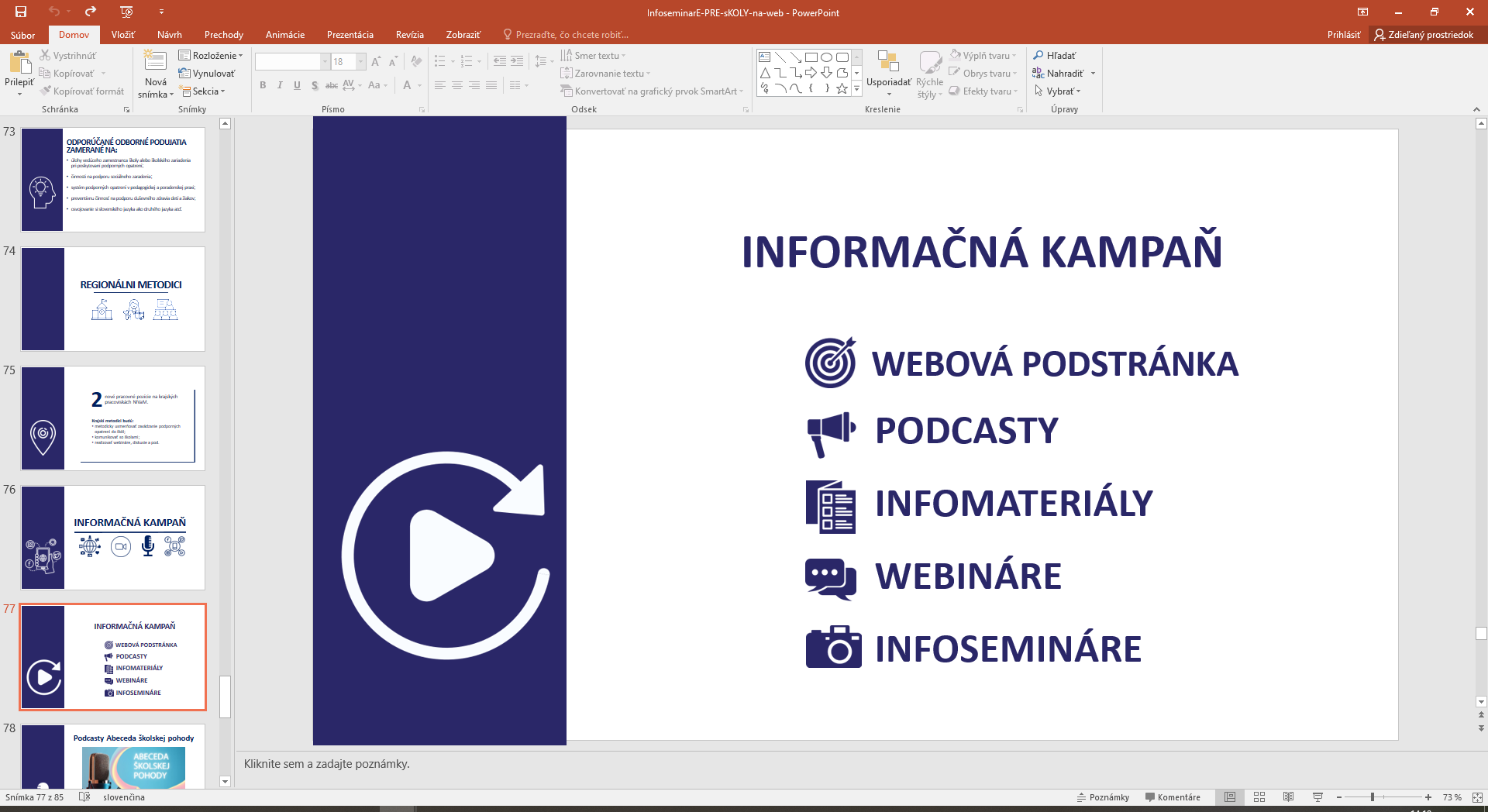